Chapter 8
SQL: Data Definition
Pearson Education © 2009
Chapter 6 - Objectives
Data types supported by SQL standard and Identifiers.
Purpose of integrity enhancement feature of SQL.
How to define integrity constraints using SQL.
How to use the integrity enhancement feature in the CREATE and ALTER TABLE statements.
2
Identifiers
May contain A-Z, a-z, 0-9, _
 No longer than 128 characters
 Start with letter
 Cannot contain spaces
3
ISO SQL Data Types
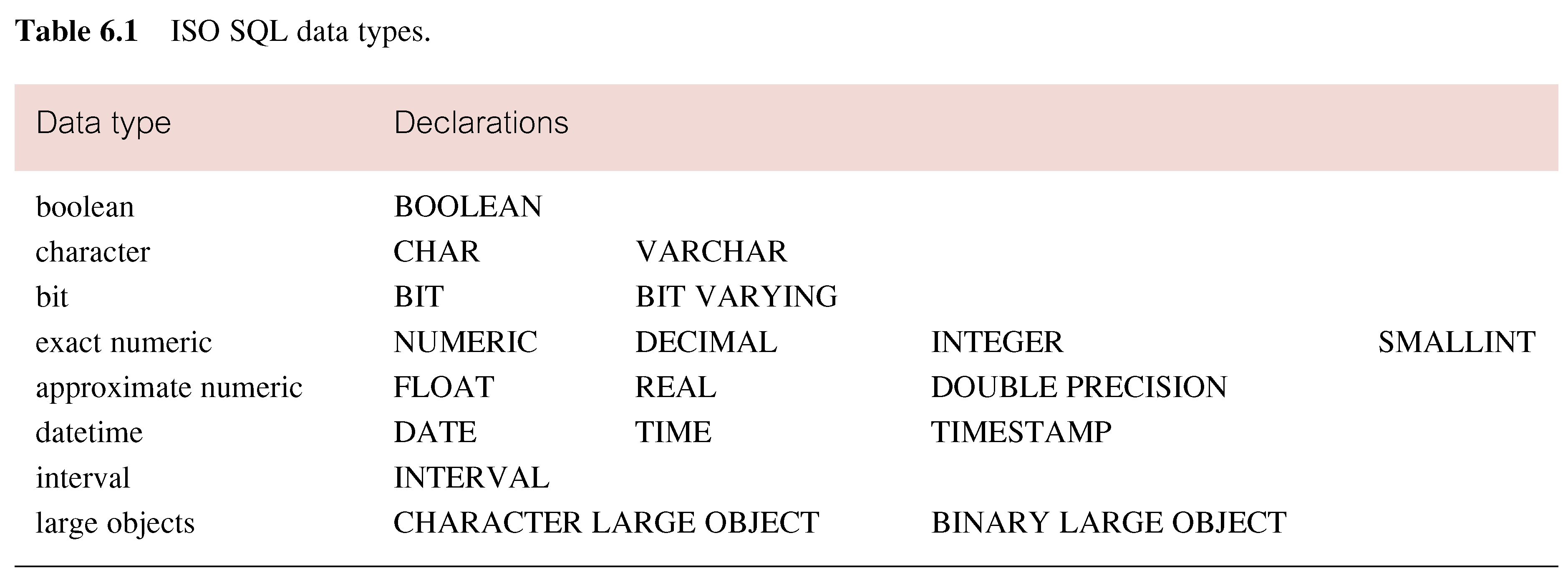 4
Pearson Education © 2009
Integrity Enhancement Feature
Consider five types of integrity constraints defined in CREATE & ALTER:

Required data
Domain constraints
Entity integrity
Referential integrity
General constraints.
5
Integrity Enhancement Feature1- Required Data
1- Required Data

Null is distinct from blank or zero.
Syntax:
	columnName   dataType   [NOT NULL | NULL]   
Example:
	position	VARCHAR(10)	NOT NULL
6
Integrity Enhancement Feature2-Domain Constraints
2- Domain Constraints
 CHECK
Syntax:   
            CHECK (search condition)
Example:
 sex   CHAR	 NOT NULL 
		CHECK (sex IN (‘M’, ‘F’))	
salary  DECIMAL  NOT NULL
 	   CHECK  (salary > 10000)
bno   INT
	   CHECK (bno IN(SELECT branchno FROM branch))
7
PRIMARY KEY
Primary key of a table must contain a unique, non-null value for each row.
ISO standard supports PRIMARY KEY clause in CREATE and ALTER TABLE statements:

Syntax:    
PRIMARY KEY(staffNo)
Example:
PRIMARY KEY(clientNo, propertyNo)

Can only have one PRIMARY KEY clause per table. 
Can still ensure uniqueness for alternate keys using UNIQUE:       
		UNIQUE(telNo)
		pno  VARCHAR(5) NOT NULL UNIQUE;
8
FOREIGN KEY
FK is column or set of columns that links each row in child table containing foreign FK to row of parent table containing matching PK. 
ISO standard supports definition of FKs with FOREIGN KEY clause in CREATE and ALTER TABLE:
- Syntax:  
 FOREIGN KEY (FK column (,…))  
 REFERENCES  table_name [(CK column (,…))]
- Example:
FOREIGN KEY(bNo) REFERENCES Branch (branchNo)
9
Data Definition
SQL DDL allows database objects such as schemas, domains, tables, views, and indexes to be created and destroyed. 
Main SQL DDL statements are:

CREATE SCHEMA		DROP SCHEMA
CREATE DOMAIN        	DROP DOMAIN
CREATE/ALTER TABLE	DROP TABLE
CREATE VIEW			DROP VIEW

Many DBMSs also provide:

CREATE INDEX            	DROP INDEX
10
Data Definition
Relations and other database objects exist in an environment. 
Each environment contains one or more catalogs, and each catalog consists of set of schemas. 
Schema is named collection of related database objects.
Objects in a schema can be tables, views, domains, assertions, collations, translations, and character sets. All have same owner.
11
CREATE TABLE
- Syntax:
CREATE TABLE TableName 
(colName dataType [NOT NULL] [UNIQUE]
[DEFAULT defaultOption]
[CHECK searchCondition] 
[PRIMARY KEY (listOfColumns),]
[UNIQUE (listOfColumns),] […,]
[FOREIGN KEY (listOfFKColumns)
  REFERENCES ParentTableName ] [(listOfCKColumns)],
);
12
CREATE TABLE
Creates a table with one or more columns of the specified dataType. 
With NOT NULL, system rejects any attempt to insert a null in the column.
Can specify a DEFAULT value for the column.
Primary keys should always be specified as NOT NULL. 
FOREIGN KEY clause specifies FK along with the referential action.
13
Example - CREATE TABLE
CREATE TABLE PropertyForRent (
	propertyNo	VARCHAR(5)	NOT NULL, ….
	rooms		SMALLINT NOT NULL 	DEFAULT 4, 
	rent		 DECIMAL(6,2) 	NOT NULL, 	DEFAULT 600, 
	ownerNo		 VARCHAR(5) 					NOT NULL, 
	staffNo			 VARCHAR(5) 		
	branchNo		 VARCHAR(5) 				NOT NULL,
	PRIMARY KEY (propertyNo),
	FOREIGN KEY (staffNo) REFERENCES Staff 
);
14
ALTER TABLE
Add a new column to a table.
Drop a column from a table.
Set a default for a column.
Drop a default for a column.
15
ALTER TABLE
- Syntax

ALTER  TABLE  tablename
 [ADD 	[COLUMN]  ColumnName   dataType  [NOT NULL]  [UNIQUE]
 [DEFAULT  defaultOption]  [CHECK  (search condition)] ]
 [DROP[COLUMN]  ColumnName  [RESTRICT  | CASCADE]]
 [ALTER  ColumnName  SET DEFAULT  DefaultOption]
 [ALTER  ColumnName  DROP DEFAULT]
16
ALTER TABLE1- Add a new column to a table 2- Drop a column from a table
Add new column to Client table.
ALTER TABLE Client
ADD SMALLINT PRooms;

Remove the city attribute from the client table.

ALTER TABLE Client
Drop City;
17
ALTER TABLE3-Drop a default for a column4-Set a default for a column
- Example : 
Change Staff table by removing default of ‘Assistant’ for position column and setting default for sex column to female (‘F’).

		ALTER TABLE Staff
			ALTER position DROP DEFAULT;

		ALTER TABLE Staff
			ALTER sex SET DEFAULT ‘F’;
18
DROP TABLE
- Syntax:
DROP TABLE TableName [RESTRICT | CASCADE]
- Example:
DROP TABLE PropertyForRent;

Removes named table and all rows within it. 
With RESTRICT, if any other objects depend for their existence on continued existence of this table, SQL does not allow request. 
With CASCADE, SQL drops all dependent objects (and objects dependent on these objects).
19